Vamos a un restaurante
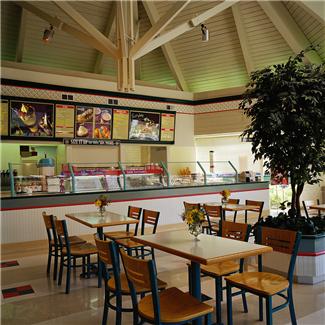 Let’s go to a restaurant
El hombre
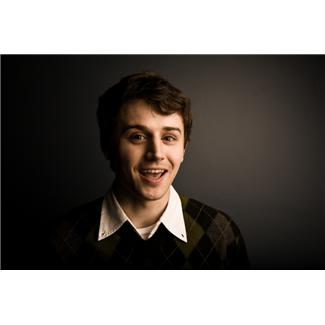 The man
La mujer
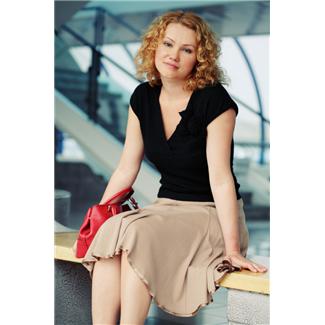 The woman
alto
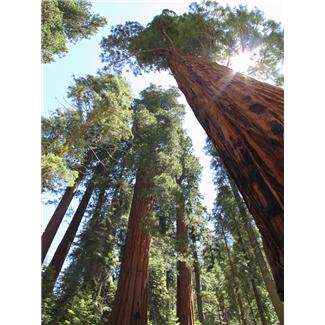 tall
El pelo castaño
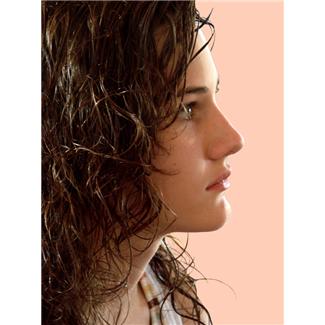 Brown hair
bajo
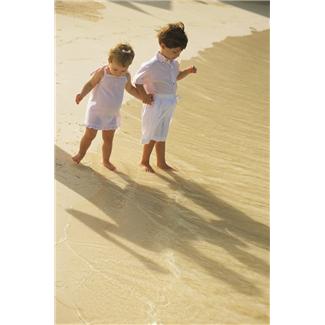 short
El pelo rubio
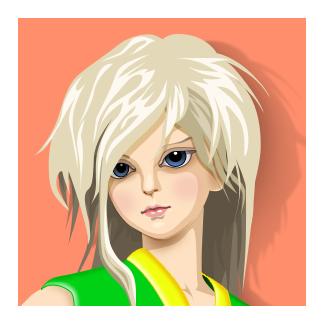 Blonde hair
El pelo corto
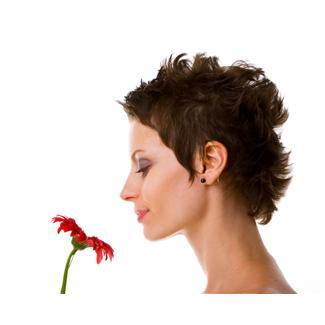 Short hair
El pelo largo
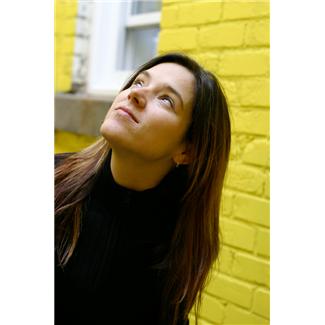 Long hair
Pelirroja
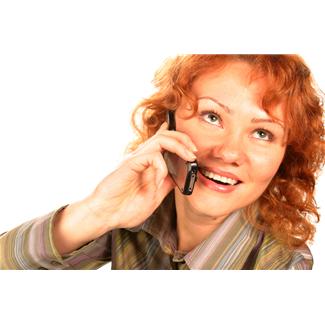 Red hair
El pelo negro
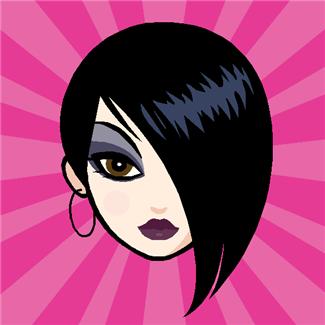 Black hair
joven
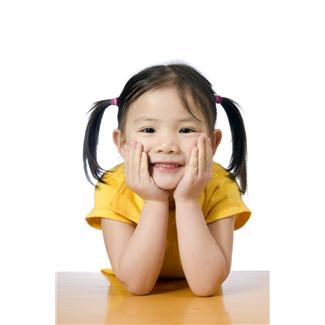 young
El pelo canoso
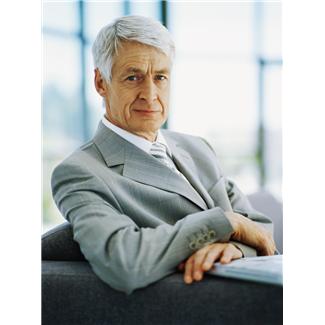 Grey hair
viejo
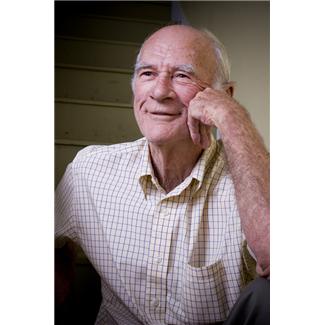 old
El joven
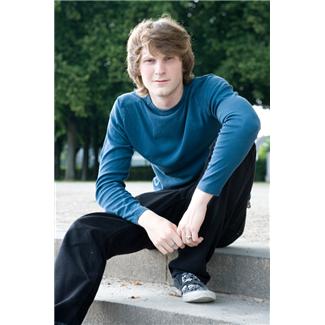 The young man
guapo
handsome
La joven
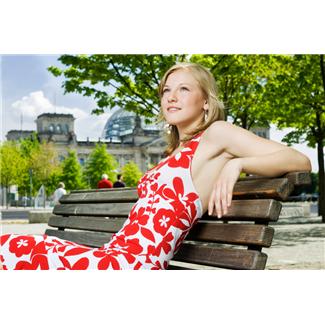 The young woman
otras
others
El menú
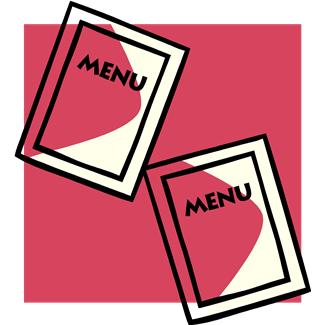 The menu
La cuenta
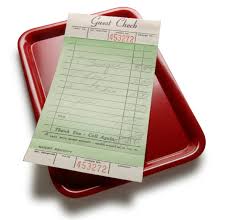 The bill
El camarero
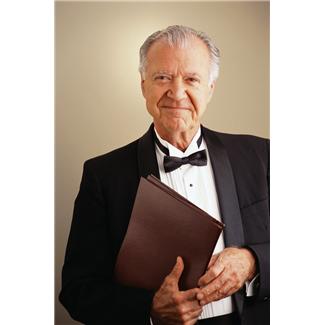 The waiter
La camarera
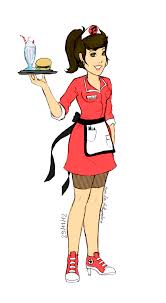 The waitress
La sal
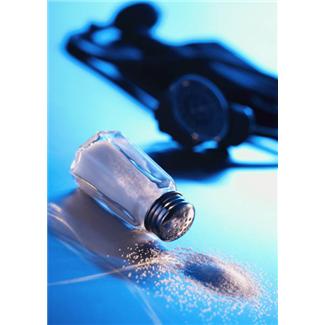 The salt
La pimienta
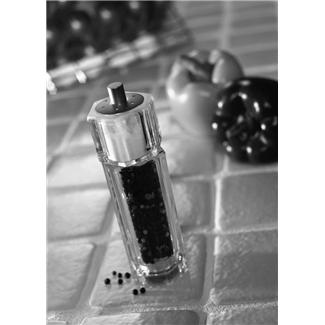 The pepper
La taza
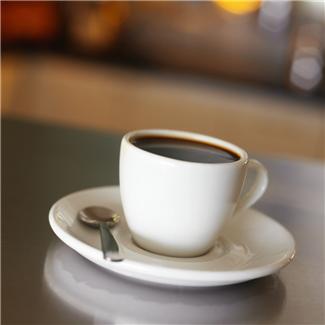 The cup
El plato
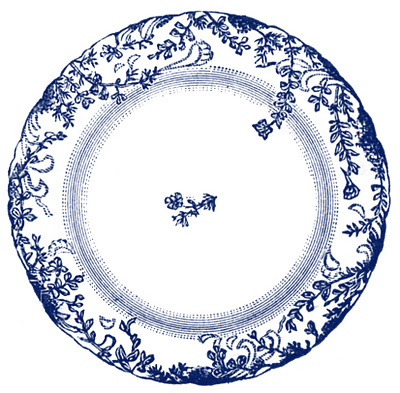 The plate
El vaso
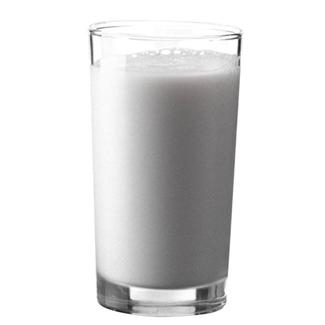 The glass
La cuchara
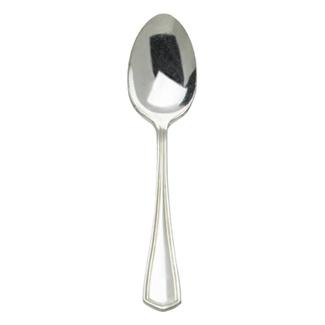 The spoon
El cuchillo
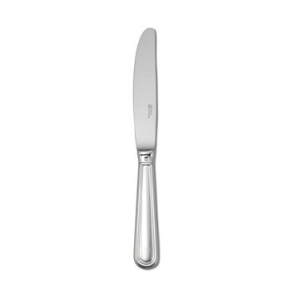 The knife
La servilleta
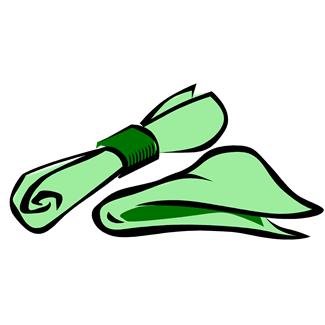 The napkin
El tenedor
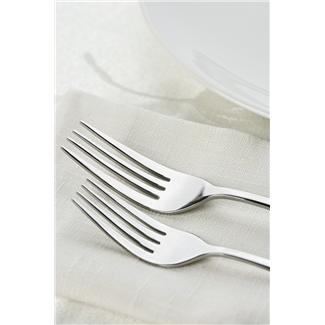 The fork
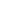 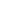 El azúcar
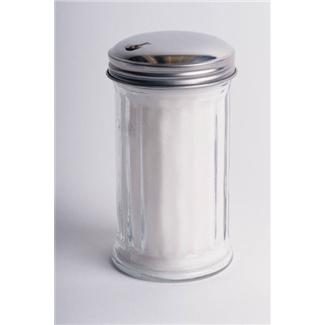 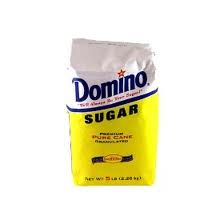 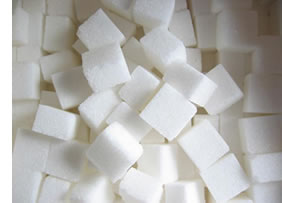 The sugar
Él, Ella, Ud. viene
He, She, You come(s)
Ellos, Ellas, Uds. vienen
They, You come